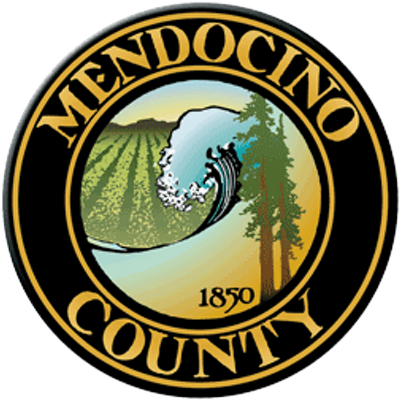 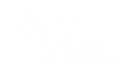 Mendocino County
End User Training
Class #4 Cannabis Nursery Application, Permit, and Renewal
Agenda
Nursery Record Definitions
Back Office Walkthrough of Records
Renewal to Modification Process
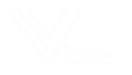 Record Definitions
Cannabis Nursery Records
Application
Permit
Renewal
2. Permit
1. Application
3. Renewal
4. Amendment
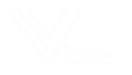 Record Definitions – Application
Purpose
Customers submit application for Cannabis Nursery. Application record is created and staff process through the workflow as they review the application. 

Record Numbering
CAN-N-YYYY-[SEQ4]-APP	CAN-N-2017-0013-APP

Rules
Available anytime on ACA for logged in customers
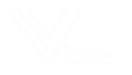 Record Definitions – Permit
Purpose
Created automatically when Application record is approved/issued. Permit record is the parent record and contains the expiration rules. Permits can expire.

Record Numbering
CAN-N-YYYY-[SEQ4]		 CAN-N-2017-0013

Rules
Automatically created from the Application record
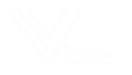 [Speaker Notes: System will not allow staff to approve if the parent Permit record has a $ balance. Will give staff an error message.]
Record Definitions – Renewal
Purpose
Customers submit a renewal up to 90 days prior to their Permit record expiration date. 

Record Numbering
CAN-N-YYYY-[SEQ4]-REN-001		 CAN-N-2017-0013-REN-001

Rules
Available on ACA for logged in customers once Permit record is in ‘About to Expire’ status (90 days prior to expiration)
Renewals can turn into Modification records under the right conditions (Manually or if Structure Change = Yes)
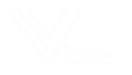 Training Environment – Login Information
Back Office / AA URL: https://.....accela.com

ACA URL:  https://.....accela.com


Username: First Name Initial, Last Name (example: Jane Doe - JDoe)
Password:!
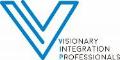 Renewal to Modification Process – Path #1
Starts when customer submits Renewal
If Structure Change custom field on the Renewal = Yes, then close Renewal Record with Modification Required status and update Parent permit with Modification Required status
Customer should then submit a Modification instead of a renewal
New expiration date on Permit record will be the Issuance Date on the Modification Record +1 year
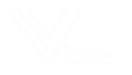 Renewal to Modification Process – Path #2
Starts when the Draft Decision workflow task is updated to ‘Modification Required’ during the renewal review process
Modification Required email notification on Permit record
Permit record status updated to Modification Required
Modification available as an option on ACA – customer should submit modification instead of renewal
When modification is submitted then change the Permit record status to ‘Modification Under Review’ 
New expiration date on Permit record will be the Issuance Date on the Modification Record +1 year
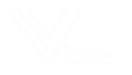